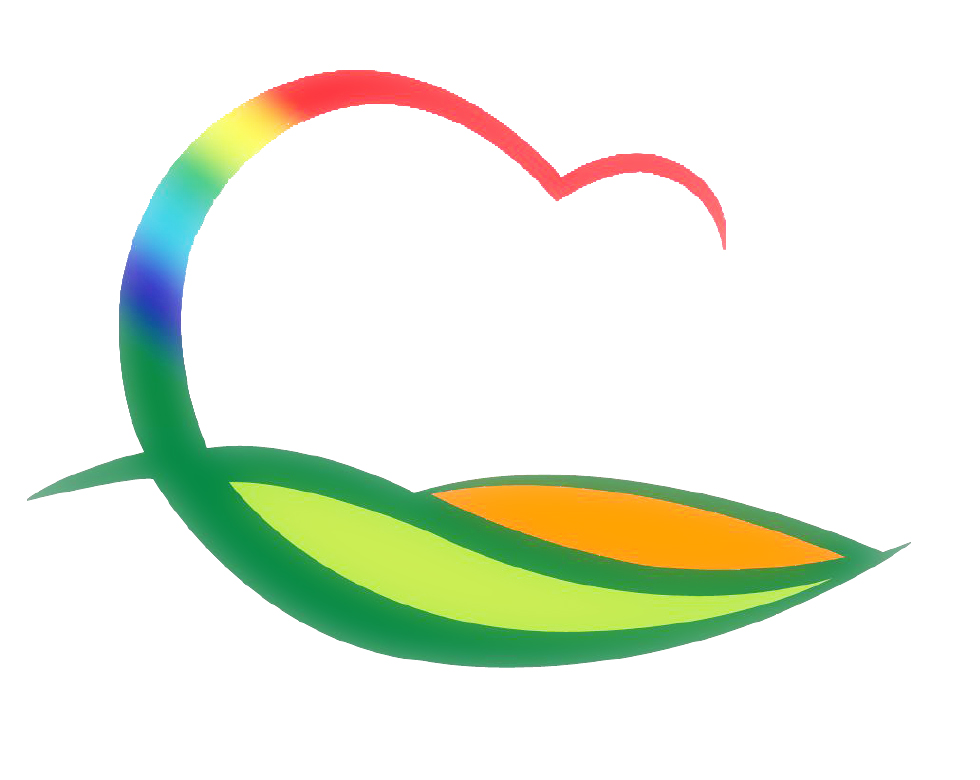 경  제  과
3-1. 코로나19 피해 소상공인 고정비용 지원사업 추진             
7. 31.까지 / 온라인 접수 및 읍.면사무소 5부제 접수
주소 및 사업장을 도내에 둔 소상공인
     2019년 연매출 2억이하,  코로나 피해 매출 30%이상 감소
지원금액 : 40만원
3-2. 2단계 공공근로사업 추진
5. 11.(월) ~ 7. 31.(금) / 39명
코로나19 피해 소상공인 지원사업 업무보조 등 18개 사업
영동읍사무소 등 12개소
3-3. 코로나19 취업취약계층 지원을 위한 공공근로사업
        참여자 모집
접수기간 : 5. 11. ~ 5. 15.
사업기간 : 6. 1. ~ 7. 31. 
본청 문서고 및 행정자료실 환경정비 등 12개 사업